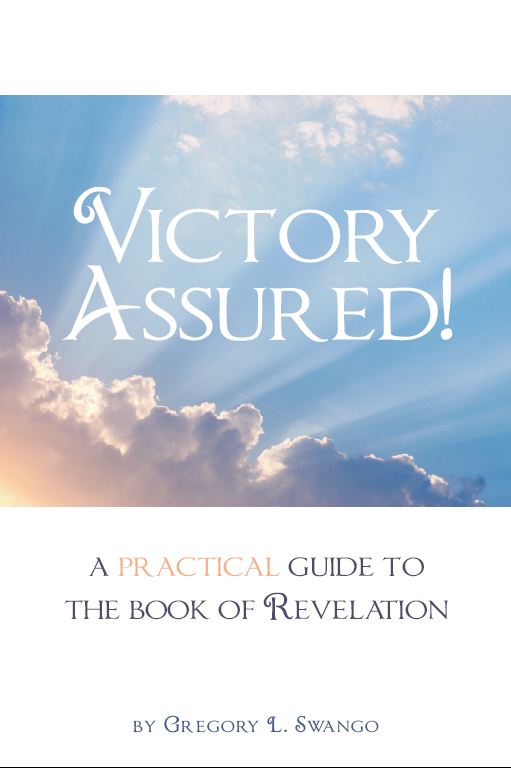 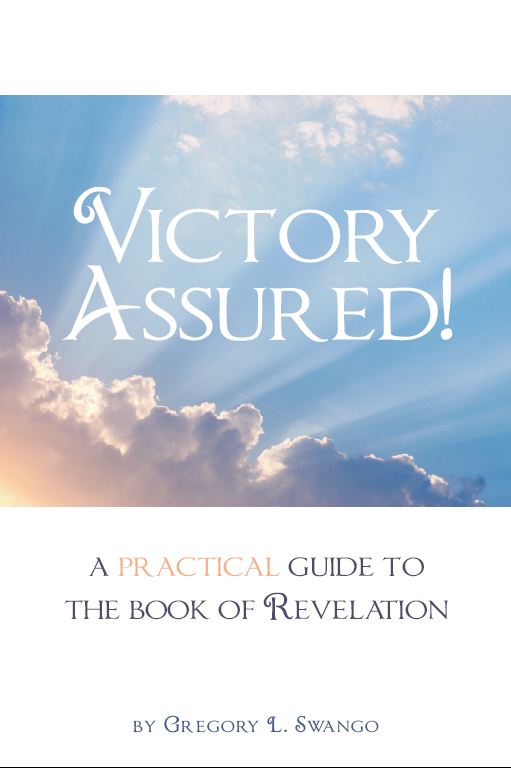 Lesson 09:
Overcoming Political Persecution
Victory Assured!  Class Syllabus
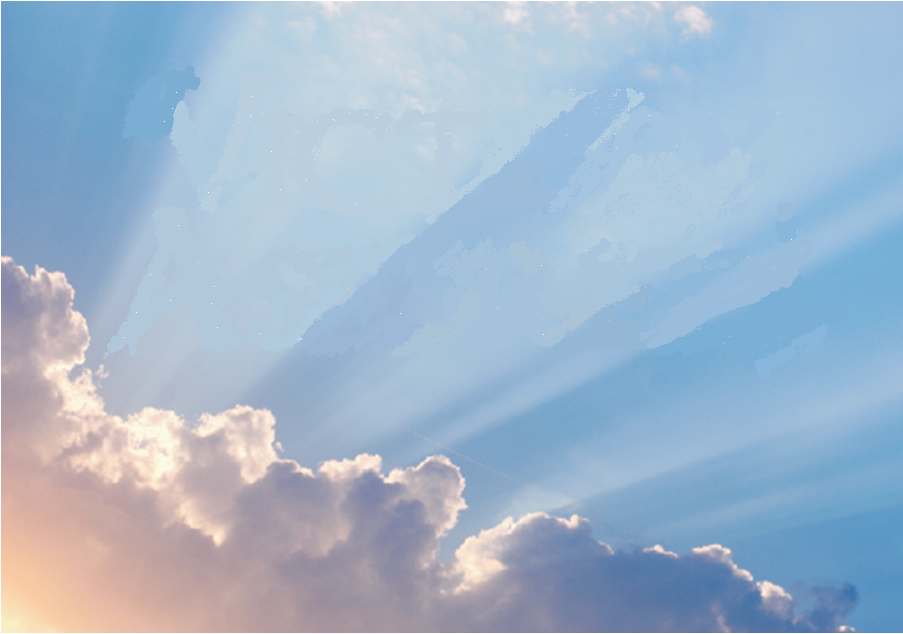 Victory with Jesus Christ

	1.	Overcoming with the Resurrected Savior 		(1:9-20; 19:11-16).	

	2.	Overcoming with the Worthy Lamb 				(4:1-5:14).	
 
Victory with the Church--the Letters

	3.	Overcoming Apathy (2:1-7; 3:14-22).	
	4.	Overcoming Idolatry (2:8-29)		
	5.	Overcoming Spiritual Death (3:1-13).
Victory Assured!  Class Syllabus
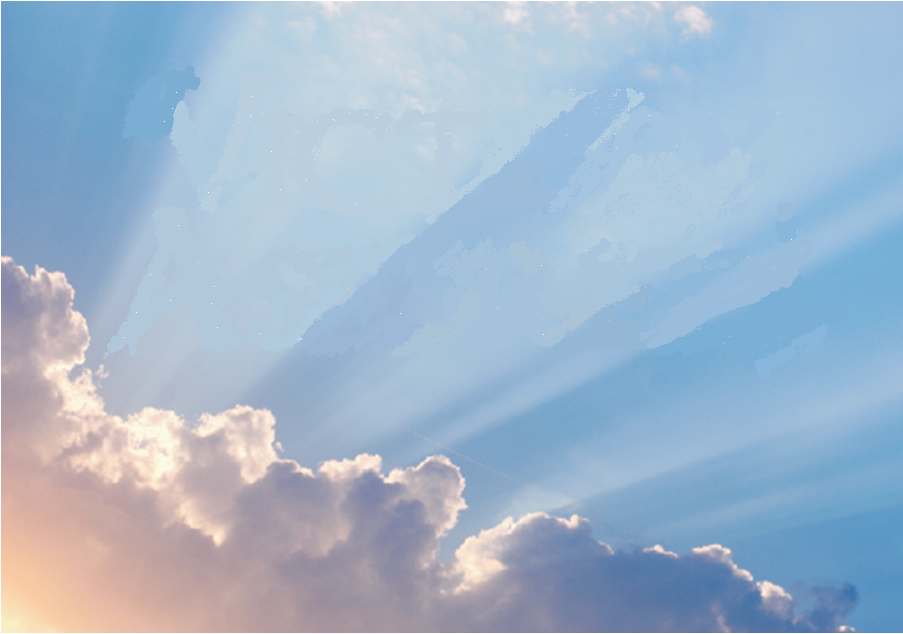 Victory Over Life’s Everyday Battles

	6	Overcoming Hardship--the Seals 					(6:1-17).		
	7	Overcoming by Knowing the Warning 			Signs--the Trumpets (8:1-11:19).	

Victory Over Worldliness

	8	Overcoming Satan (12:1-17).			
	9	Overcoming Political Persecution 					(13:1-10).
   10	Overcoming False Religion (13:11-18).
   11	Overcoming Materialism (18:1-24).
Victory Assured!  Class Syllabus
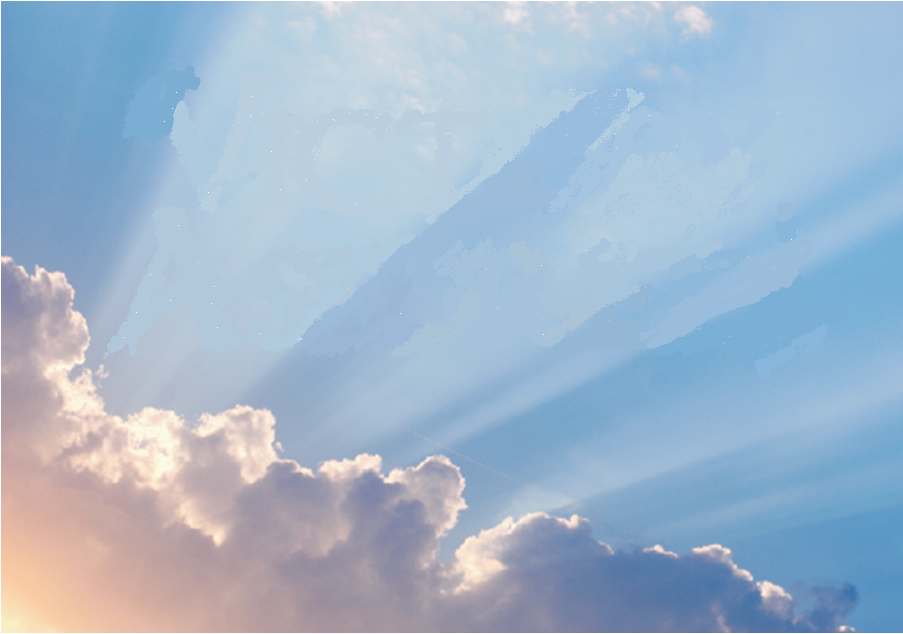 Eternal Victory

	12		Overcoming at the Great Judgment 				(16:1-21; 19:1-21; 20:1-15).		

	13		The Joy and Rewards of Overcoming 			(7:1-17; 14:1-15:8; 21:1-22:21).
Lesson 09:  Overcoming Political Persecution
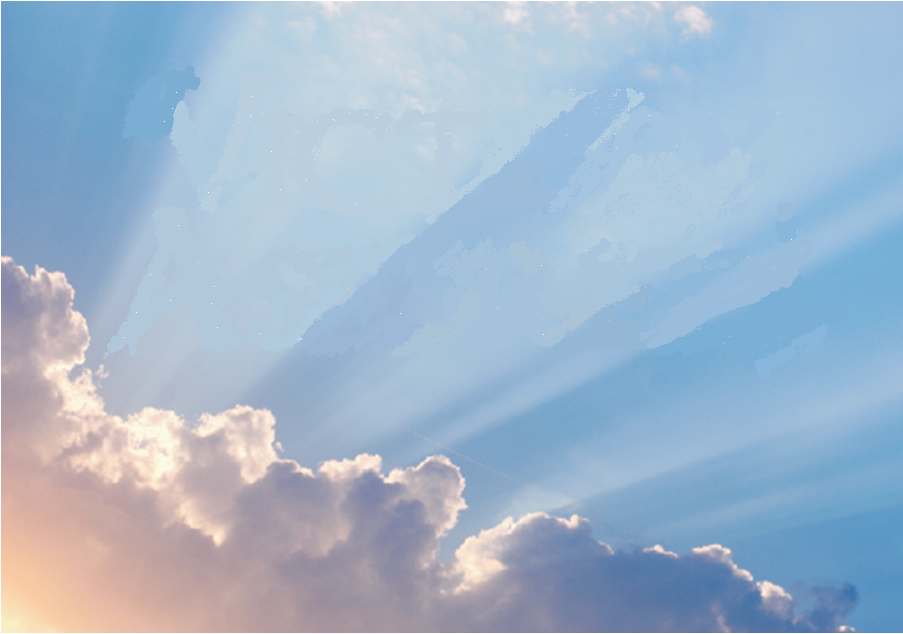 Let’s read the text together

Rev. 13:1-10.
Lesson 09:  Overcoming Political Persecution
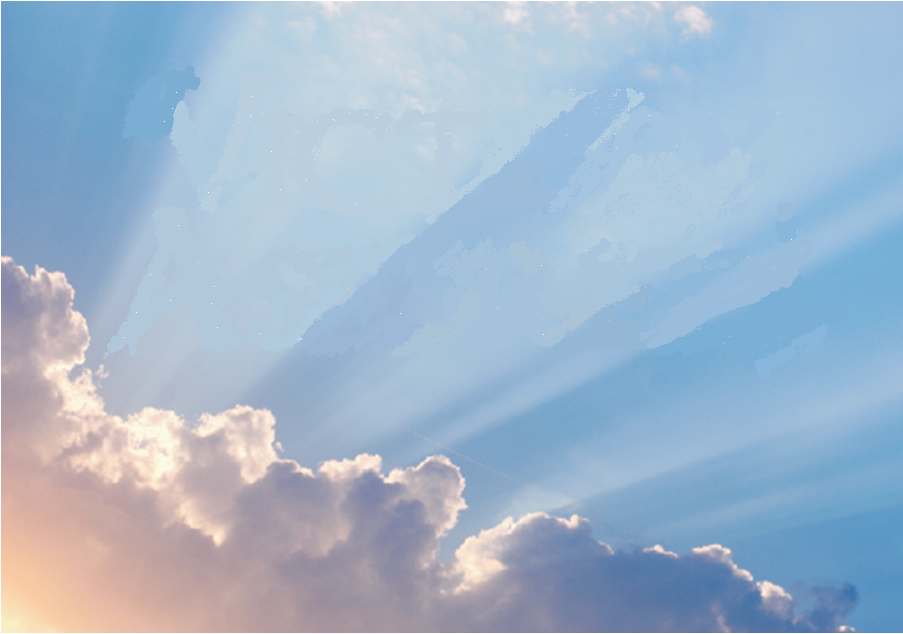 TWO BEASTS
(Rev. 13:1-10)

The sea beast (13:1-10) is the Roman empire.

The earth beast (13:11-18) is the religious enforcement for the worship of the sea beast.

Another view is that:  one is pagan Rome, and the other is papal Rome.
Lesson 09:  Overcoming Political Persecution
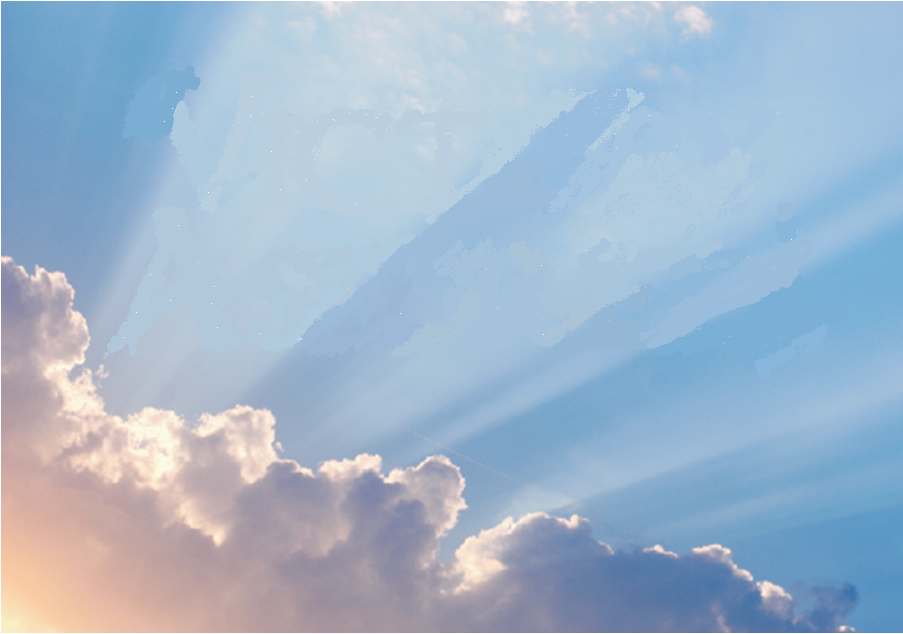 FOUR BEASTS
(Rev. 13:1-6)

Jesus’ kingdom is not of this world 			(Jn. 18:36).

Jesus said His kingdom is within you 			(Lk. 17:21).
Lesson 09:  Overcoming Political Persecution
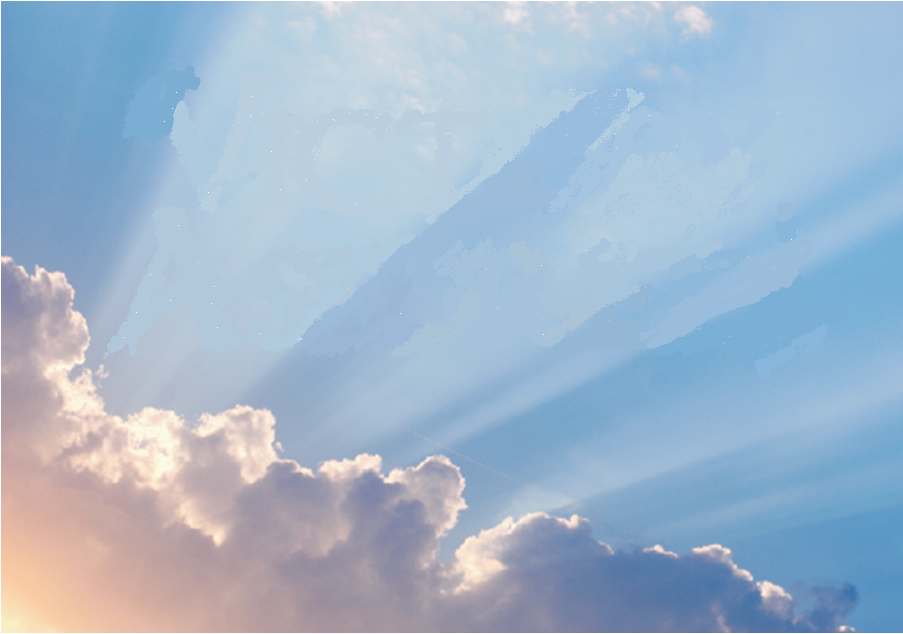 FOUR BEASTS
(Rev. 13:1-6)

Daniel’s Four Beasts:
	1.	The lion is Babylon.
	2.	The bear is Persia.
	3.	The leopard is Greece.
	4.	The beast is Rome.

Daniel’s prophecy (Dan. 2:44) said that the eternal kingdom will not be left for another people, it will endure forever.
Lesson 09:  Overcoming Political Persecution
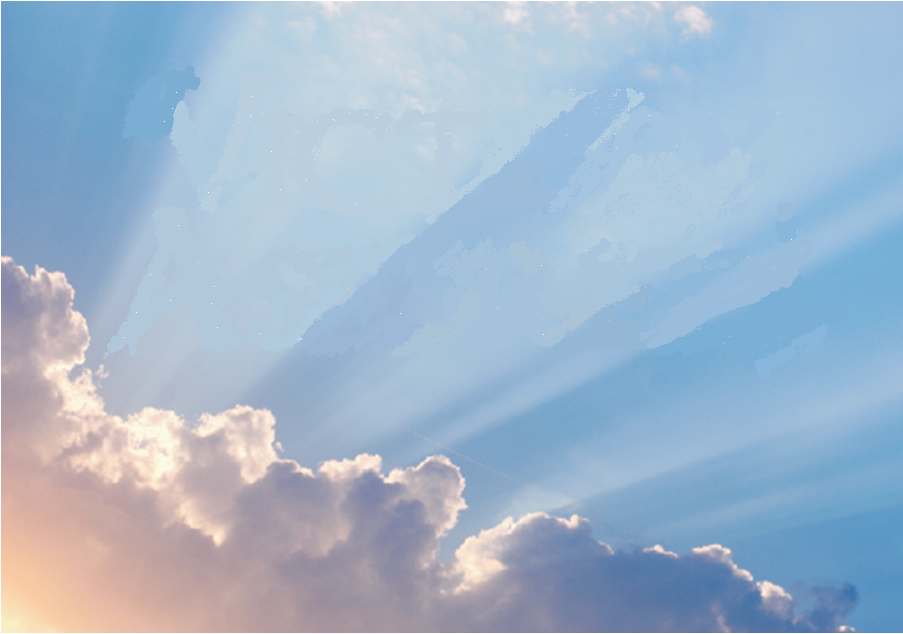 THE WAR AGAINST THE SAINTS
(Rev. 13:7-10)

The imagery is that of a beast versus a lamb	

The perseverance of the saints is:
	1.	If anyone is destined for captivity to 				captivity he goes.

	2.	If anyone kills with the sword with the 			sword they will be killed.
Lesson 09:  Overcoming Political Persecution
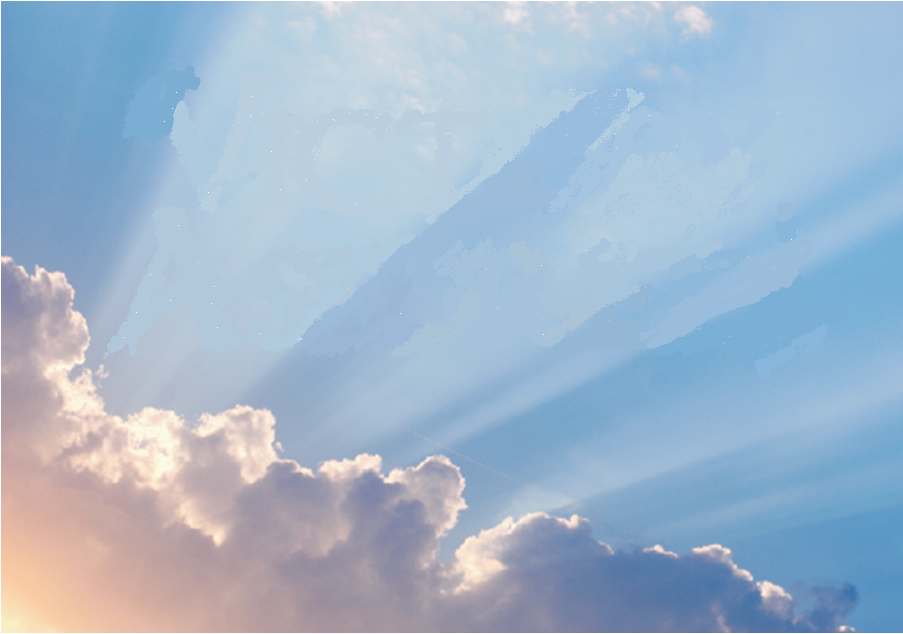 CONCLUSION

	This is the perseverance of the saints.  The fact that in the everlasting scheme of life, those who persecute the church will meet their doom.  Political persecuting power will not stop or destroy the church.  Overcoming such problems lie in the fact that they will not be ultimately triumphant.  The battle, war, and victory belong to the Lord.
Lesson 09:  Overcoming Political Persecution
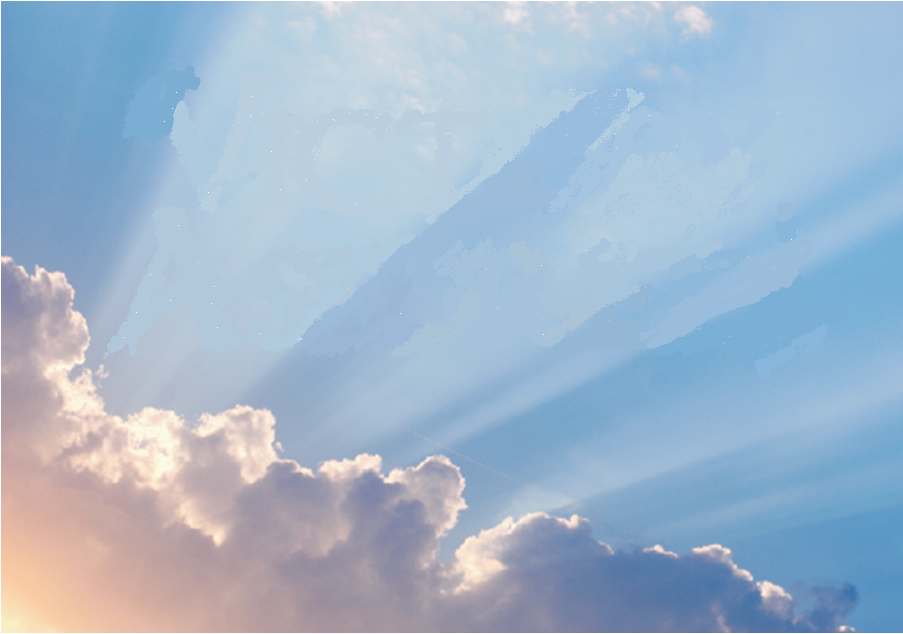 NEXT LESSON:

Overcoming False Religion
(Rev. 13:11-18)
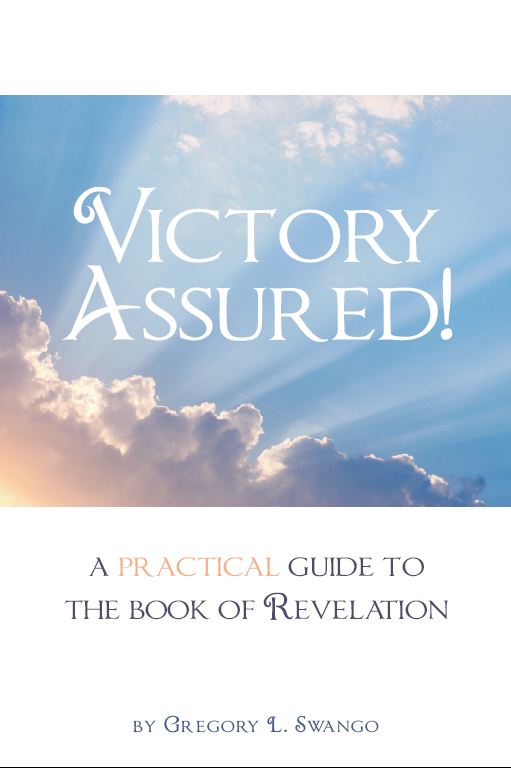